EECT 111-50CCircuit Analysis Lab Notebook
By Dakota Johnson
Instructor: Lou Toth
Spring 2015
Table of Contents
2
Title page				                                               Pg. 1
Table of Contents			                                               Pg.2
Lab 1 (Resistor Variability)    	              		                               Pg.3
Lab 2 (Reading and Sorting Resistors)                                                  Pg.8
Lab 3 ( Series Resistors Current and Voltage)                                      Pg.12
Lab 4 (Black Box Design-Series)                                                             Pg.17
Lab 5 (Black Box Design-Parallel)                                                          Pg.22
Lab 6 (N/A)
Lab 7 (4 Resistor Parallel Circuit)                                                           Pg.29
Lab 8 (Black Box 3 Design)                                                                      Pg.36
Lab 9 ( Series/Parallel Resistors)                                                            Pg.44
Lab 10 (Series/ Parallel Capacitors)                             		Pg.50    
Lab 11 (RC Lab)                                                                 		Pg.56
Lab 12 ( Series/Parallel Inductors)				Pg.64
EECT 111-50C
Lab 1 (Resistor Variability)
3
(1/15/15)
Lab Partners 
Josiah Abel 
Alex Richards
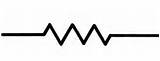 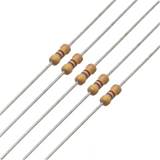 EECT 111-50C
Lab 1
4
Objective: To learn how resistor values can vary by using 10 resistors with the same color code.
Procedure: 10 resistors with the color code Brown, Black, Red, Gold were chosen and measured with a multimeter. The data from 6 other groups performing the same experiment were then collected and the information was put into Excel.
Equipment:
Bench 1
10 1k resistors
Digital Multimeter
Make: GwInstek Model: GDM-8245 SN: CL860259
EECT 111-50C
Lab 1
5
Data:
EECT 111-50C
Lab 1
6
Data:
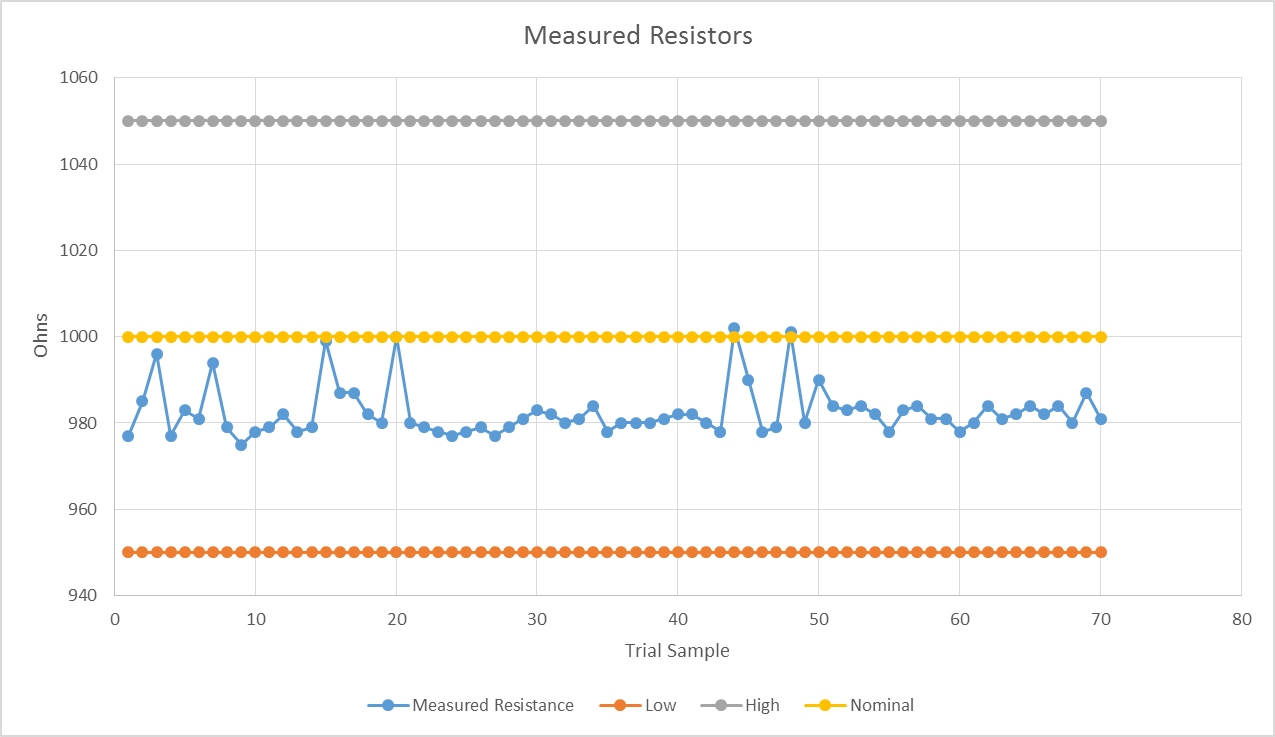 EECT 111-50C
Lab 1
7
Equations:
Standard Deviation
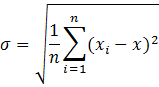 Observations:  Most of the data was under the nominal value and all of it was with the tolerance level.
Conclusion:  It was found that resistors can vary quiet a bit and a resistor should be tested before using it in a circuit to see if the resistance is within tolerance.
EECT 111-50C
Lab 2 (Reading and Sorting Resistors)
8
(1/29/15)
Lab Partners 
Josiah Abel
Cody Fletcher
EECT 111-50C
Lab 2
9
Objective: To learn the resistor color code using 15 resistor which were sorted from smallest to largest value.
Procedure: 15 resistors were chosen their color codes were recorded and their resistance was measured with a multimeter. The results were then implemented into an excel file.
Equipment:
Bench 6
15 Unique resistors
Digital Multimeter
Make: GwInstek Model: GDM-8245 SN: CL860332
EECT 111-50C
Lab 2
10
Data:
EECT 111-50C
Lab 2
11
Observations:  All of the resistors were within 5% tolerance.
Conclusion:  The values measured for the resistors matched the color code found on the resistors.
EECT 111-50C
Lab 3 (Series Resistors Current and Voltage)
12
(1/29/15)
Lab Partners 
Josiah Abel
Cody Fletcher
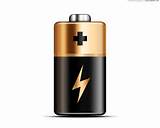 EECT 111-50C
Lab 3
13
Objective: To experiment with series circuits to see if the simulated, calculated and measured results all agree.
Procedure: 3 resistors were chosen and their individual resistances were measured using a multimeter. The resistors were then placed in series with each other on an Elvis board and their combined total resistance was found using the multimeter. The resistors were then connected to a 9V power supply provided by the Elvis board. The voltage drop was measured at the points VA, VB, and VC  the total current was also found for the circuit. A multisim simulation was then made of the circuit and the measurements found in the experiment were found through simulation. Lastly calculations were performed to find the measurements mathematically.
Equipment:
Bench 6
3 Unique resistors
Elvis II
Make: National Instruments Model NI Elvis II+ SN: 1677D1E
Digital Multimeter
Make: GwInstek Model: GDM-8245 SN: CL860332
EECT 111-50C
Lab 3
14
Voltage Drops
Simulations:
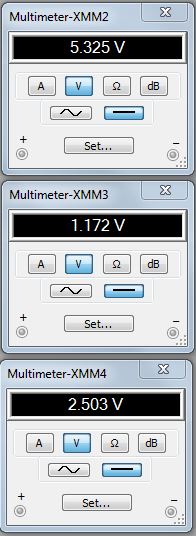 Total Current
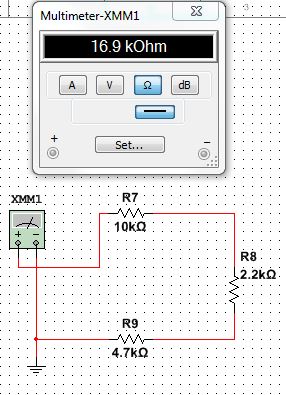 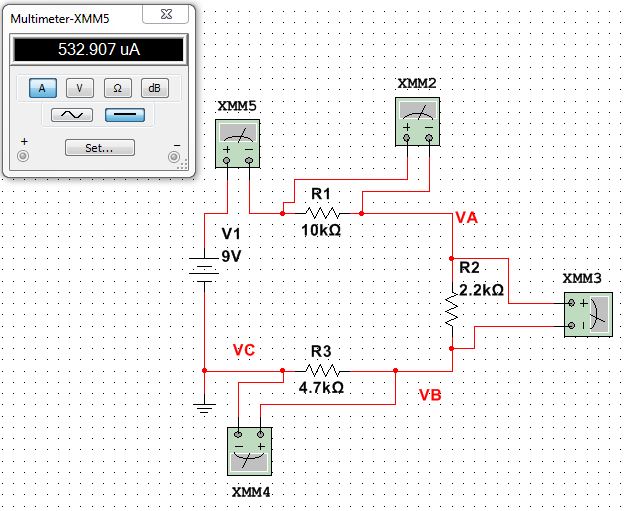 Total Resistance
EECT 111-50C
Lab 3
15
Data:
Equations:
Series  Resistance
Ohm’s Law
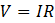 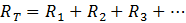 Observations:  The calculated measured and simulated measurements were all very close if not the same value.
EECT 111-50C
Lab 3
16
Conclusion:  The three different ways of finding the measurements all agreed with each other. Doing all three approaches to find the measurements is a great way to ensure accuracy in an experiment.
EECT 111-50C
Lab 4 (Black Box Design-Series)
17
(2/12/15)
Lab Partners 
Josiah Abel
Cody Fletcher
EECT 111-50C
Lab 4
18
Objective: To learn about series circuits.
Procedure: A circuit was to be constructed that contained 3 resistors in series with a 9V source and a total current of 10mA. Ohm’s Law was used to find the total resistance and 3 resistors were chosen that would equal the total resistance when put in series with each other. The resistances of the 3 resistors were measured separately and in series to make sure the calculations were correct. A 9V source was applied and then the total current was measured using a multimeter.
Equipment:
Bench 6
3 Standard resistors
Elvis II
Make: National Instruments Model NI Elvis II+ SN: 1677D1E
Digital Multimeter
Make: GwInstek Model: GDM-8245 SN: CL860332
EECT 111-50C
Lab 4
19
Lab set up:
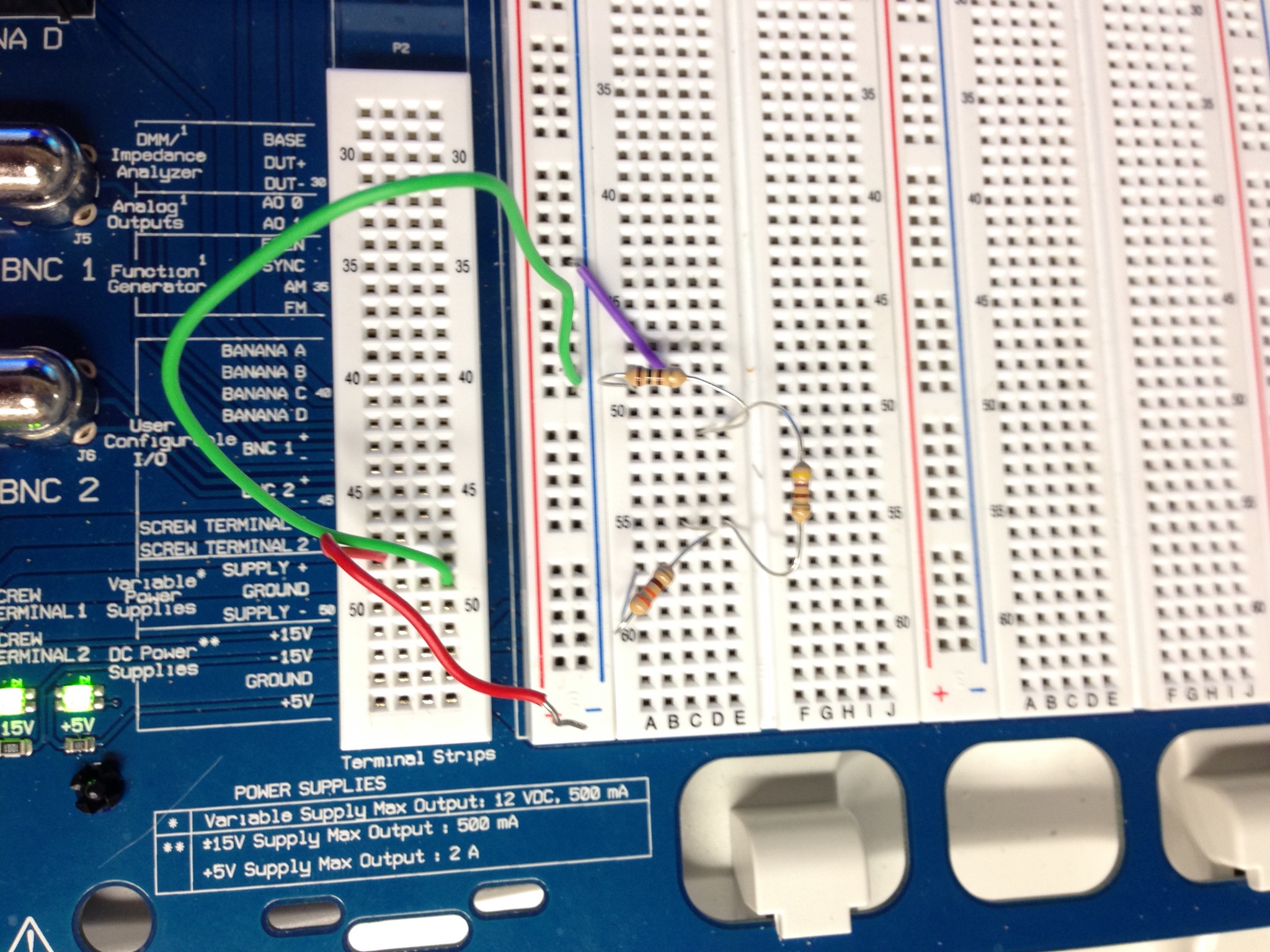 100Ω Resistor
470Ω Resistor
470Ω Resistor
EECT 111-50C
Lab 4
20
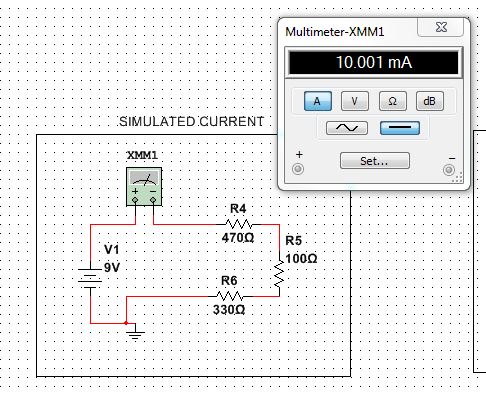 Simulations:
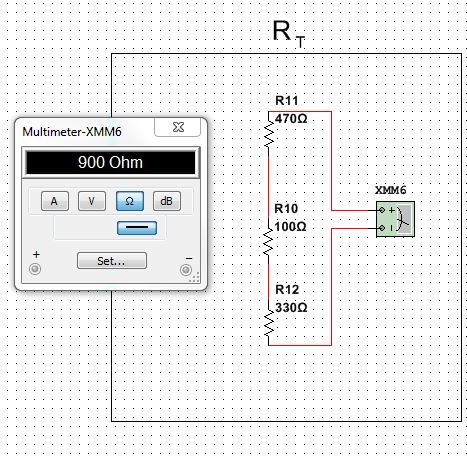 R1
R1
R2
R2
R3
R3
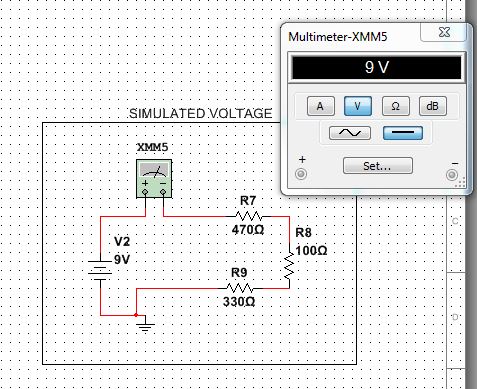 EECT 111-50C
Lab 4
21
Data:
Equations:
Series Resistance
Ohm’s Law
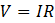 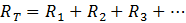 Observations:  The circuit was able to be built and tested with ease once it had been properly grounded.
Conclusion: If a series circuit’s voltage and total current is known the total resistance can be found by using Ohm’s Law. And because resistors add in series the desired 3 resistors were easily found with simple arithmetic.
EECT 111-50C
Lab 5 (Black Box Design-Parallel)
22
(2/19/15)
Lab Partners 
Josiah Abel
Cody Fletcher
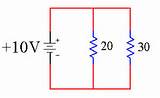 EECT 111-50C
Lab 5
23
Objective: To learn about parallel circuits.
Procedure: A circuit was to be constructed that contained 2 resistors in parallel with a 9V source and a total current of 4.642mA. Ohm’s Law was used to find the total resistance and 2 resistors were chosen that would equal the total resistance when put in parallel with each other. The resistances of the 2 resistors were measured separately and in parallel to make sure the calculations were correct. A 9V source was applied and then the total current was measured using a multimeter. The same steps were done with a 3 resistor parallel circuit.
Equipment:
Bench 6
5 Standard resistors
Elvis II
Make: National Instruments Model NI Elvis II+ SN: 1677D1E
Digital Multimeter
Make: GwInstek Model: GDM-8245 SN: CL860332
EECT 111-50C
Lab 5
24
Lab set up:
5.6kΩ Resistor
8.2kΩ Resistor
3.3kΩ Resistor
4.7kΩ Resistor
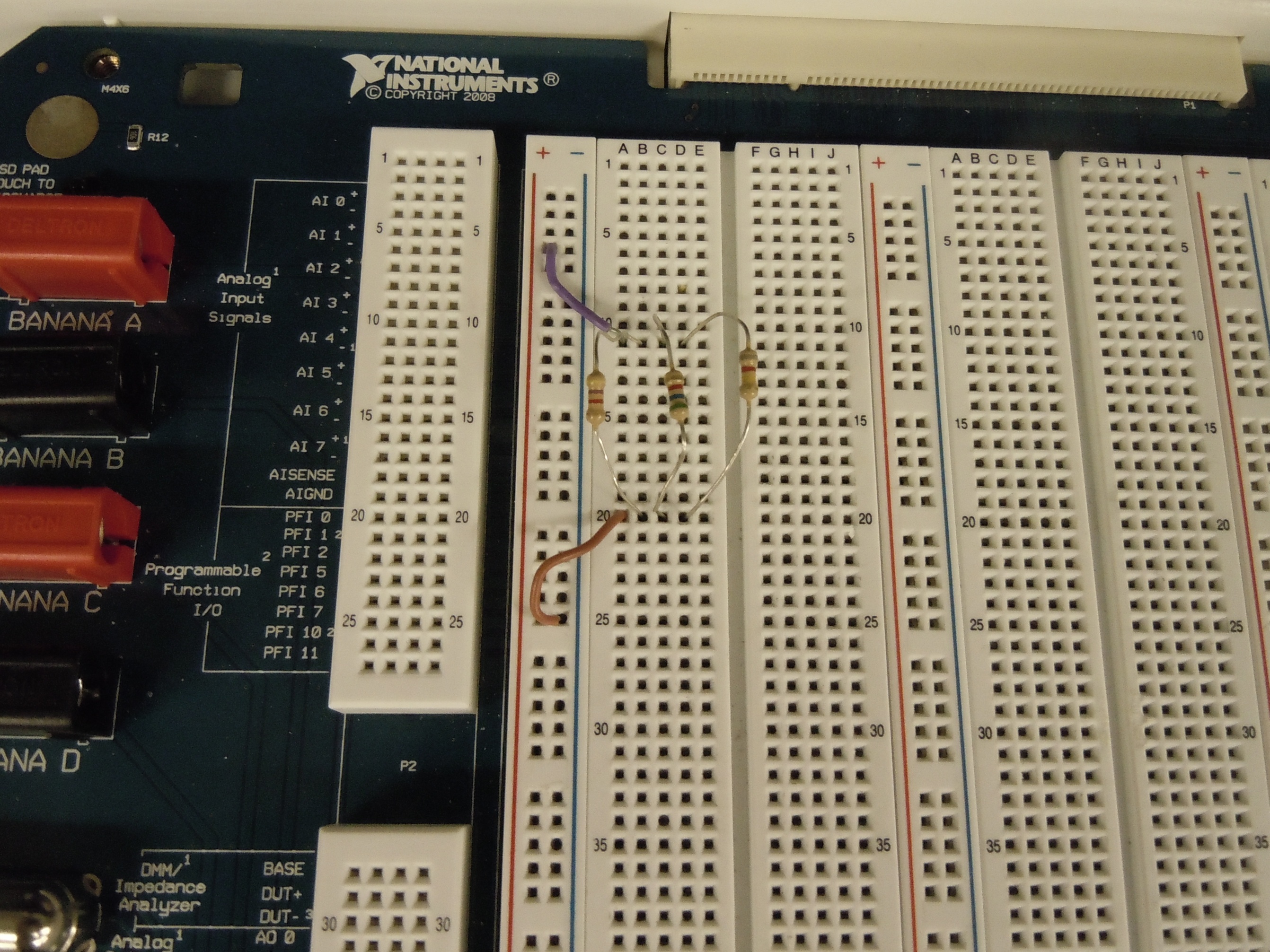 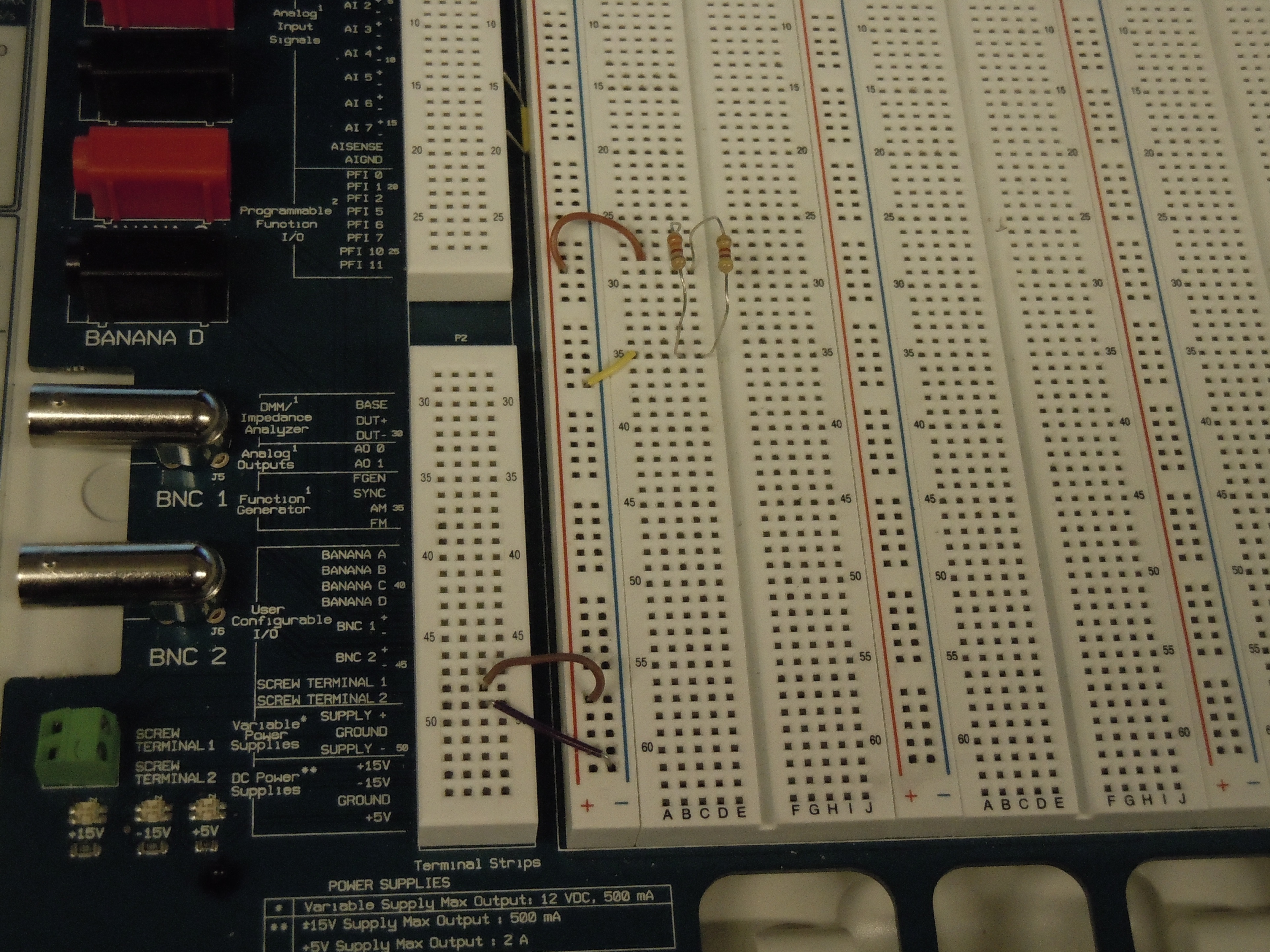 EECT 111-50C
Lab 5
25
Simulations:
2 Resistor Circuit
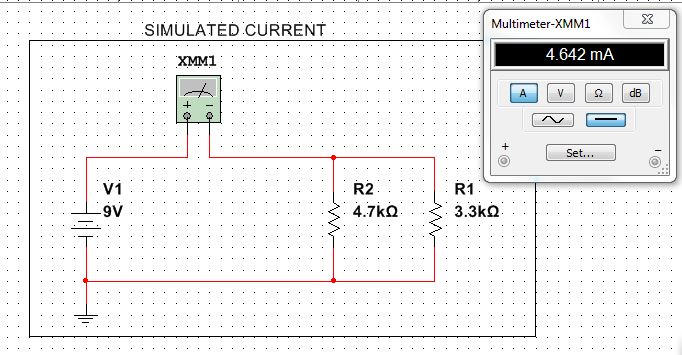 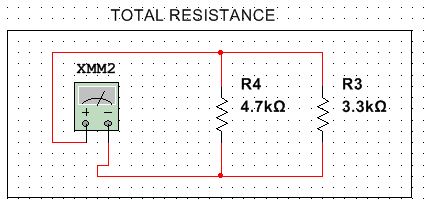 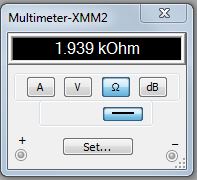 R2
R1
EECT 111-50C
Lab 5
26
Simulations:
3 Resistor Circuit
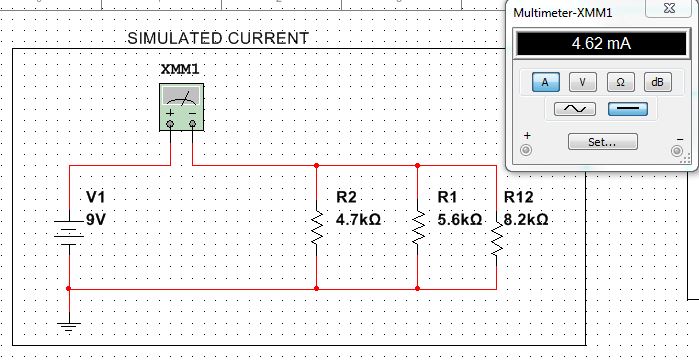 R3
R1
R2
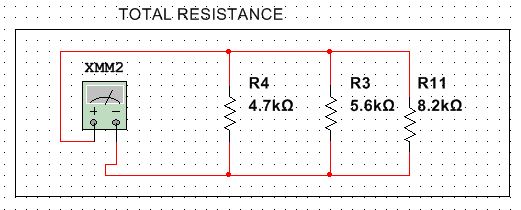 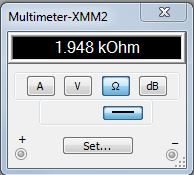 R3
R1
R2
EECT 111-50C
Lab 5
27
Data:
Equations:
Parallel Resistance
Ohm’s Law
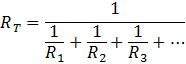 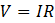 Observations:  The total resistance in a parallel circuit is less than the smallest value of one of its parts.
EECT 111-50C
Lab 5
28
Conclusion: If a parallel circuit’s voltage and total current is known the total resistance can be found by using Ohm’s Law. Total resistance in a parallel circuit with two resistors is easy to find because it is just the total resistance divided by two.
EECT 111-50C
Lab 7 (4 Resistor Parallel Circuit)
29
(2/26/15)
Lab Partners 
Josiah Abel
Cody Fletcher
EECT 111-50C
Lab 7
30
Objective: To measure the total resistance total current and all of the branch currents in a 4 resistor parallel circuit.
Procedure: 4 resistors were measured with a multimeter then placed in a parallel circuit on an Elvis board. The total resistance was then measured. The circuit was hooked up to a 9V source and the total current and branch currents were measured with a multimeter.
Equipment:
Bench 6
4 Standard resistors
Elvis II
Make: National Instruments Model NI Elvis II+ SN: 1677D1E
Digital Multimeter
Make: GwInstek Model: GDM-8245 SN: CL860332
EECT 111-50C
Lab 7
31
Lab set up:
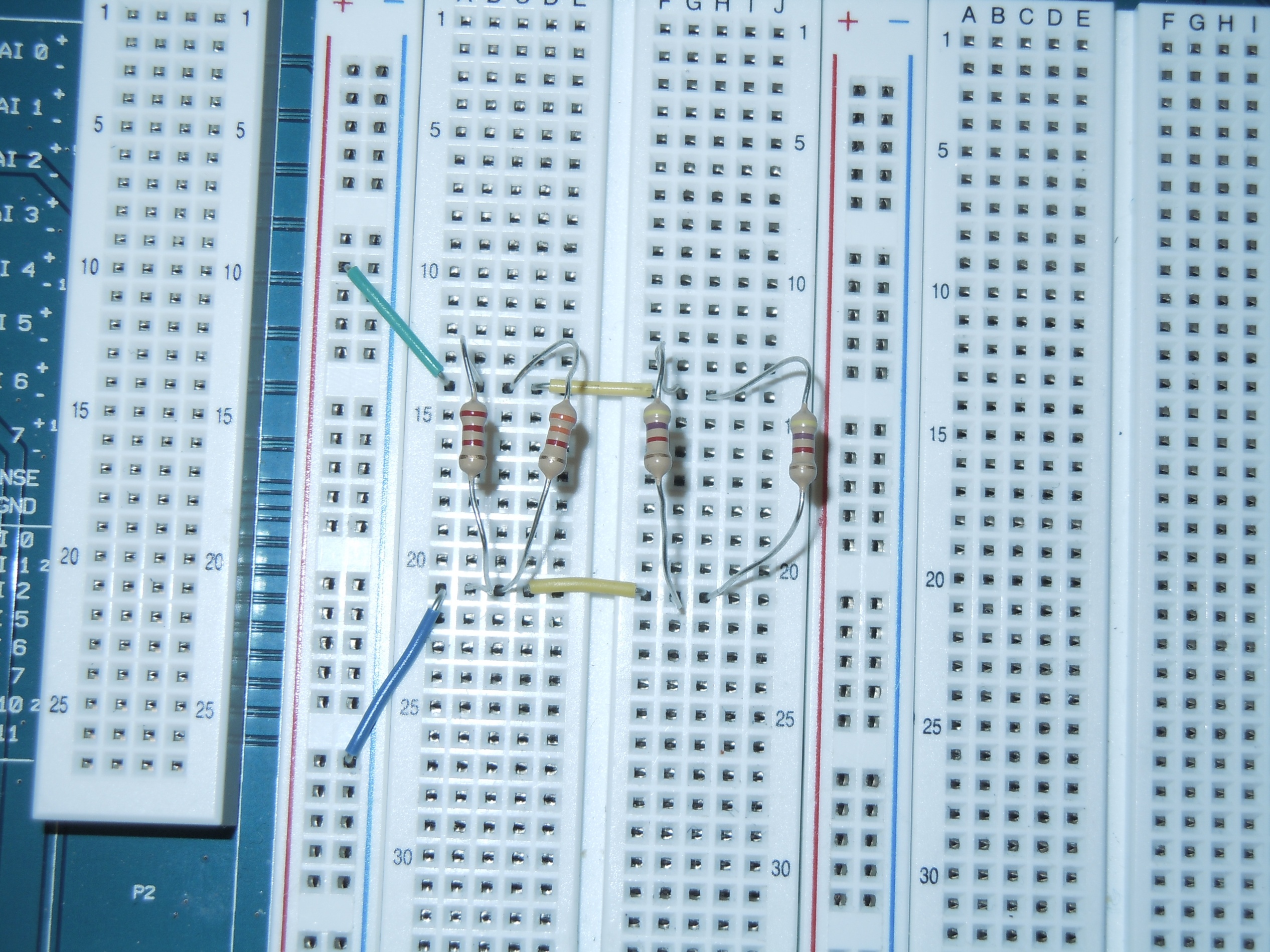 4.7kΩ Resistor
2.2kΩ Resistor
3.3kΩ Resistor
EECT 111-50C
Lab 7
32
Simulations:
Total Resistance
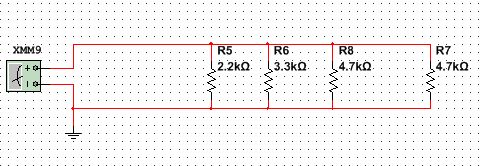 R4
R3
R1
R2
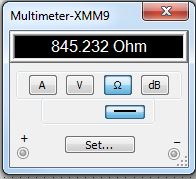 EECT 111-50C
Lab 7
33
Simulations:
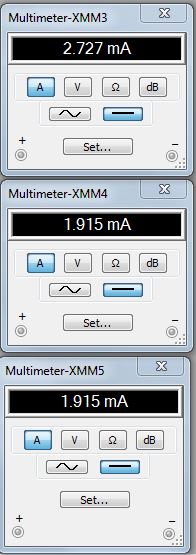 Total Current
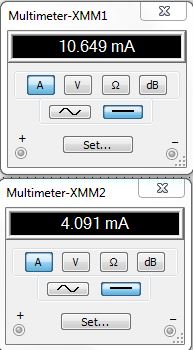 Total Current and Branch Currents
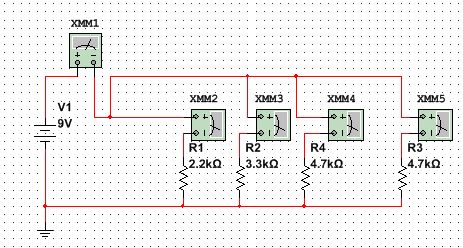 Branch Current
Branch Currents
EECT 111-50C
Lab 7
34
Data:
Equations:
Parallel Resistance
Ohm’s Law
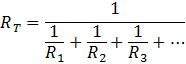 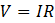 EECT 111-50C
Lab 7
35
Observations:  Current is not constant in a parallel resistor circuit and differs depending on the size of the resistor on the branch.
Conclusion: The total current and branch currents were successfully measured.
EECT 111-50C
Lab 8 (Black Box 3 Design)
36
(2/26/15)
Lab Partners 
Josiah Abel
Cody Fletcher
EECT 111-50C
Lab 8
37
Objective: To build a circuit that produces exactly 1.3V
Procedure: A circuit with 2 known resistors,3 unknown resistors, 2 known nodal voltages, and a known input voltage was presented and the resistor values had to be found that would equal the difference between the two nodal voltages. In order to do this the total current had to be found and once that was found the total resistance could be found using Ohm’s law. The two known resistor values were subtracted from the total to get the total of the unknown resistors. Once the total unknown resistor value was found the number was divided by 3 to find the values of the three resistors in a parallel circuit. The circuit was then built and the nodal voltages were tested to see if the circuit was correct. Once the circuit was found to be correct a 10kohm potentiometer replaced with one of the known resistors and then the nodal voltages were adjusted to be the exact numbers desired.
EECT 111-50C
Lab 8
38
Equipment:
Bench 6
5 Standard resistors
Elvis II
Make: National Instruments Model NI Elvis II+ SN: 1677D1E
Digital Multimeter
Make: GwInstek Model: GDM-8245 SN: CL860332
EECT 111-50C
Lab 8
39
Lab set up:
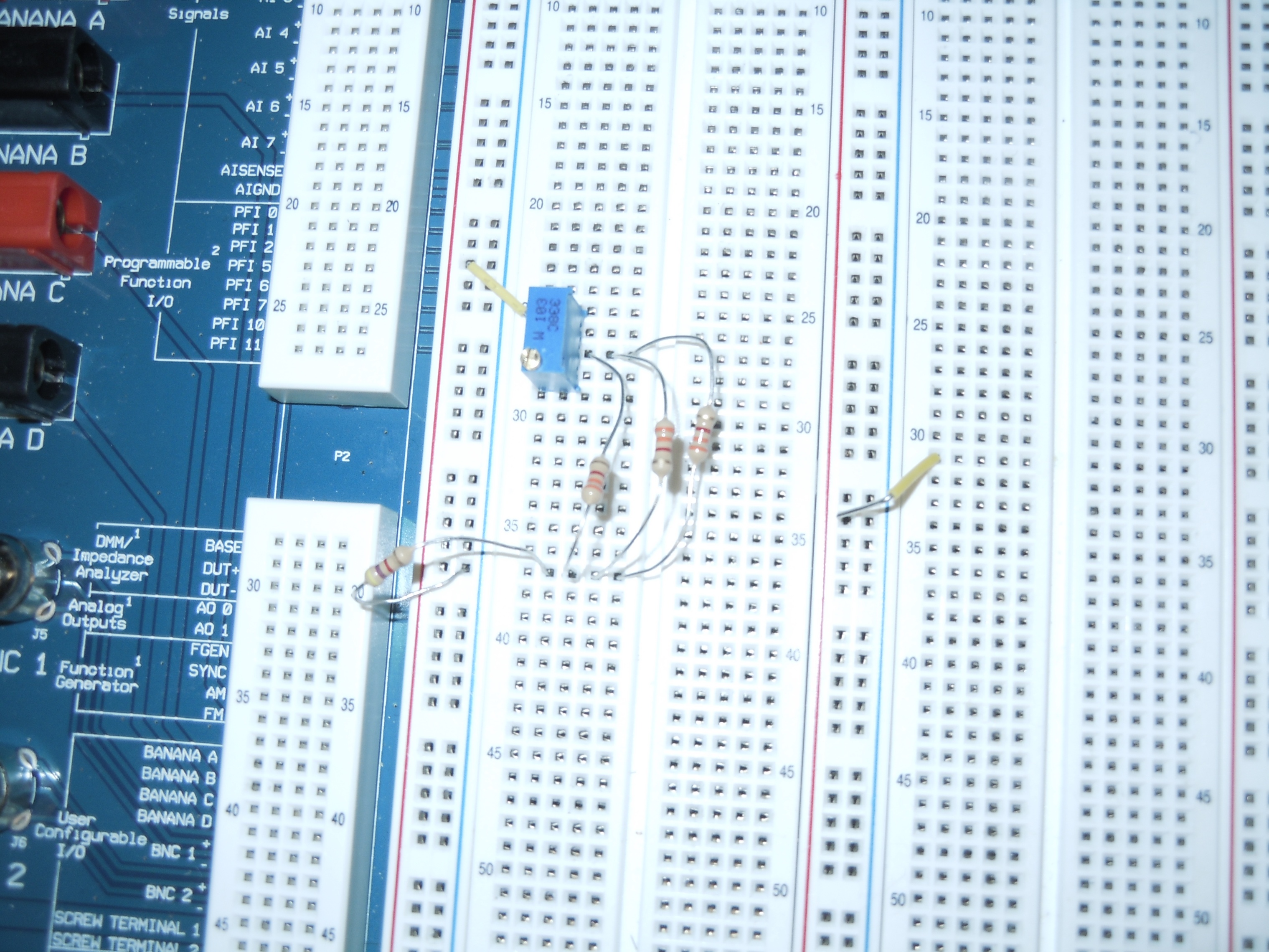 10k Potentiometer
4.7kΩ Resistor
EECT 111-50C
Lab 8
40
Simulations:
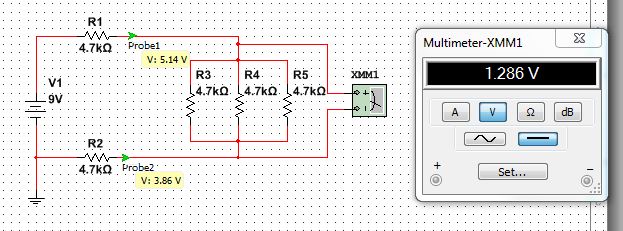 VA
VB
VA-VB
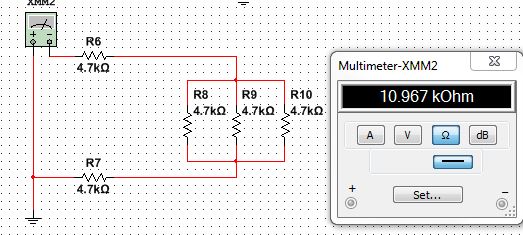 Total Resistance
R1
R3
R2
R4
R5
EECT 111-50C
Lab 8
41
Data:
EECT 111-50C
Lab 8
42
Equations:
Parallel Resistance
Kirchhoff’s Voltage Law
Ohm’s Law
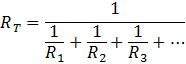 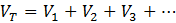 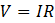 Observations:  The simplest way to incorporate the three unknown resistors was in a parallel circuit.
Conclusion: With only knowing a few detail a circuit can be design to meet required specifications.
EECT 111-50C
Lab 9 (Series/Parallel Resistors)
43
(3/26/15)
Lab Partners 
Josiah Abel
Cody Fletcher
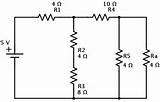 EECT 111-50C
Lab 9
44
Objective: Experiment with series/parallel circuits and verify that the simulation, calculations and measured results agree.
Procedure: The values of each of the resistors was measured using the multimeter. The resistors were then put into a circuit designed like in the figure below. The resistances of the parallel components of the circuit R34,R567, R345678, and R2345678 were then measured. The total resistance of the circuit was then measured. The circuit was then connected to a 9V source and the total current of the circuit was measured along with the nodal voltages VA,VB, and VC. The resistor R2 was then replaced with a potentiometer and was adjusted so that the nodal voltage was exactly 4.5V.
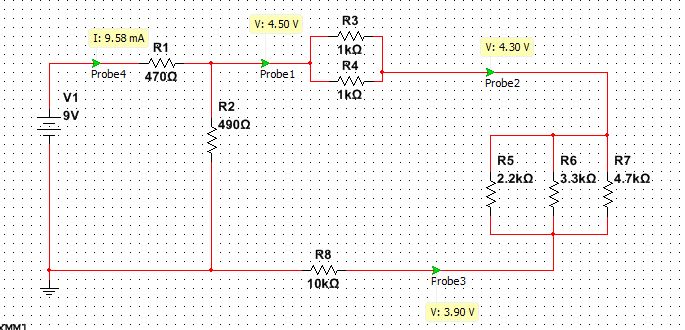 EECT 111-50C
Lab 9
45
Equipment:
Bench 6
8 Standard resistors
10K Potentiometer
Solder less Breadboard  
Variable power supply
Digital Multimeter
Make: GwInstek Model: GDM-8245 SN: CL860332
EECT 111-50C
Lab 9
46
Lab set up:
10k Potentiometer
1kΩ Resistor
470Ω Resistor
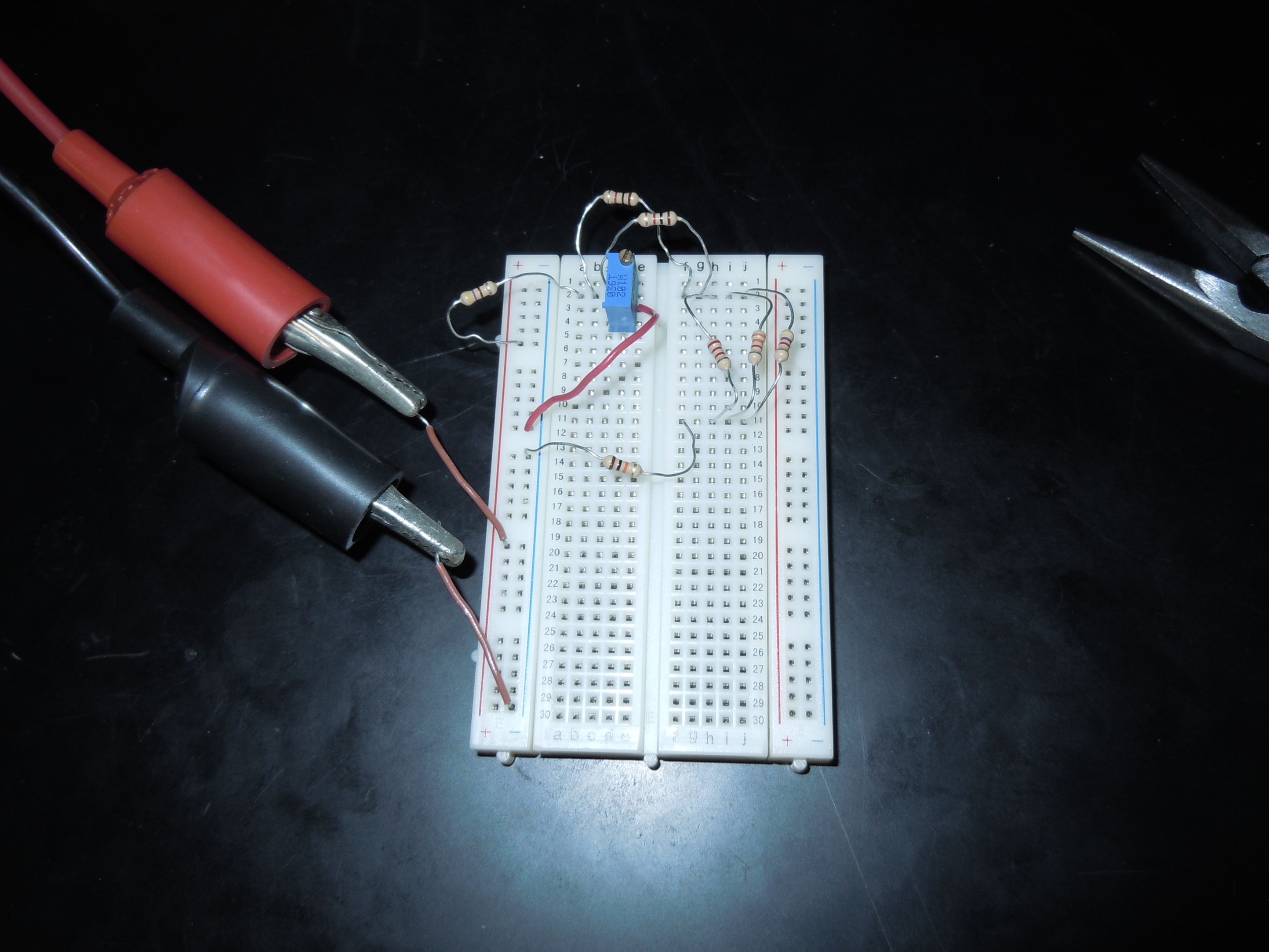 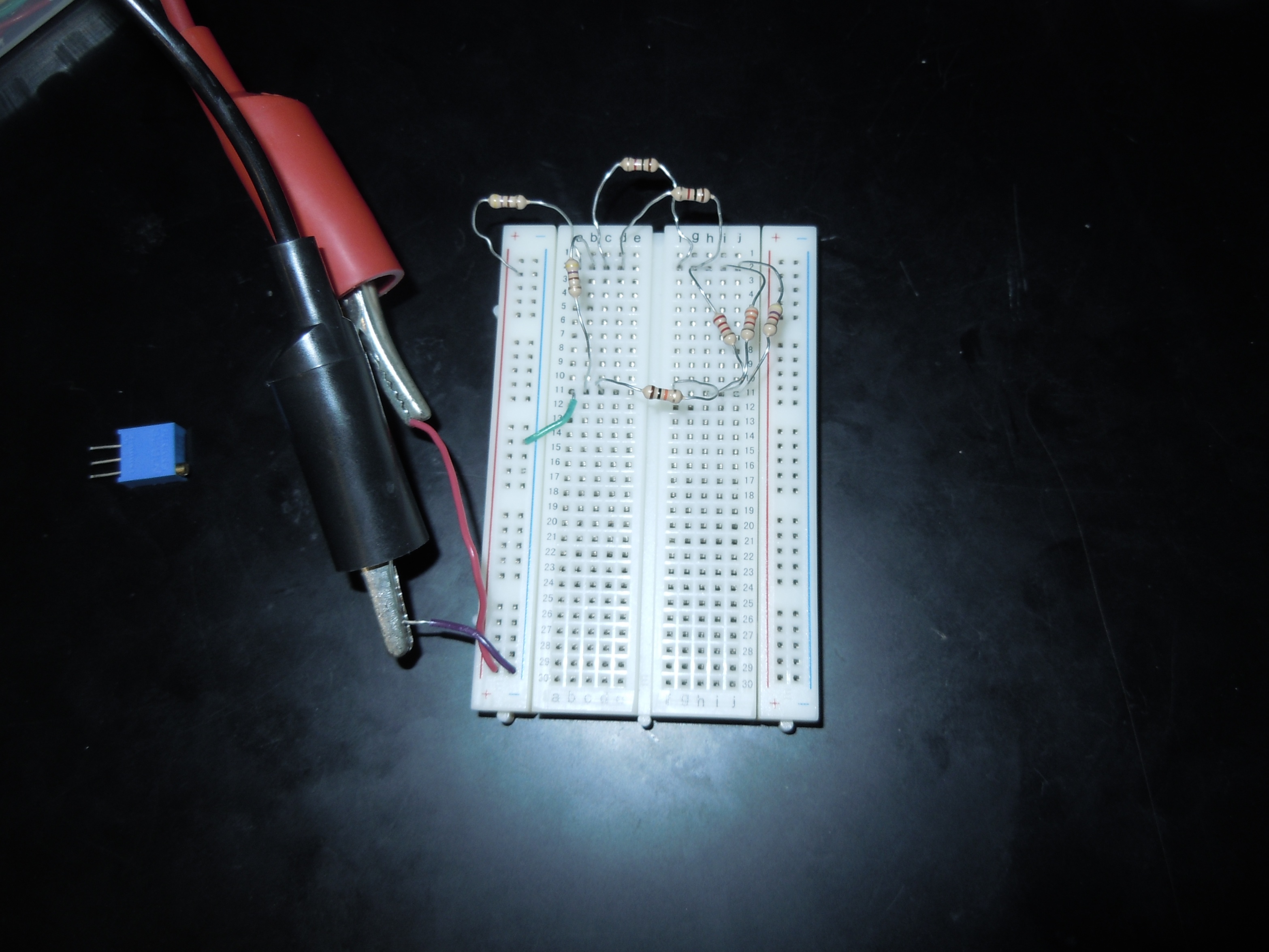 2.2kΩ Resistor
10kΩ Resistor
3.3kΩ Resistor
4.7kΩ Resistor
EECT 111-50C
Lab 9
47
Simulations:
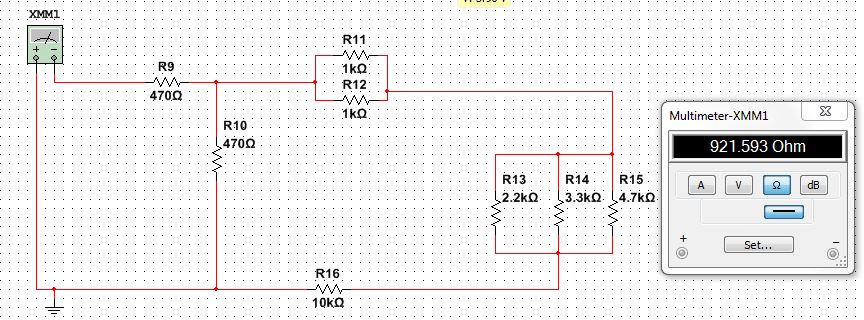 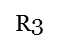 Total Resistance
R1
R2
R6
R4
R7
R5
R8
VA
IT
VB
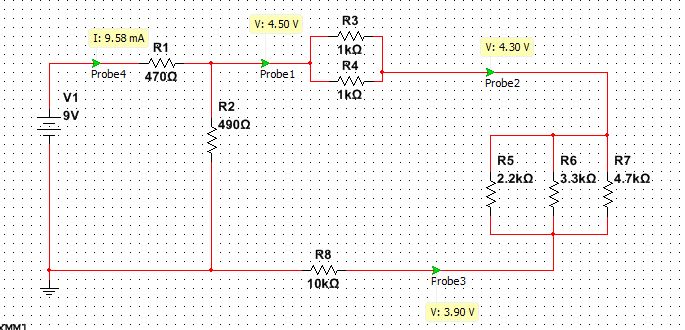 VC
EECT 111-50C
Lab 9
48
Data:
EECT 111-50C
Lab 9
49
Equations:
Parallel Resistance
Ohm’s Law
Series Resistance
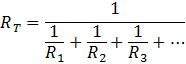 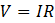 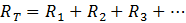 Observations:  Once the equivalent resistance is found for a parallel resistors the equivalent resistance can then be added with other resistors in either series or parallel.
Conclusion: The simulation, calculations and measured values all agreed.
EECT 111-50C
Lab 10 (Series/Parallel Capacitors)
50
(4/2/15)
Lab Partners 
Josiah Abel
Cody Fletcher
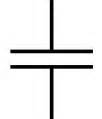 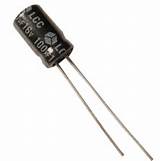 EECT 111-50C
Lab 10
51
Objective: To experiment with capacitors in series and parallel capacitors.
Procedure: The capacitance of each of the capacitors were measured individually with the LCR meter. The capacitors were then put into a series circuit and the total capacitance was measured. Finally the capacitors were put into a parallel circuit and the total capacitance was measured.
Equipment:
Bench 6
3 Capacitors
Variable Power Supply
Solder less Breadboard  
LCR Meter
Make: GwInstek Model: LLR METER, LCR-819 SN: E120998
EECT 111-50C
Lab 10
52
Lab set up:
10μF Capacitor
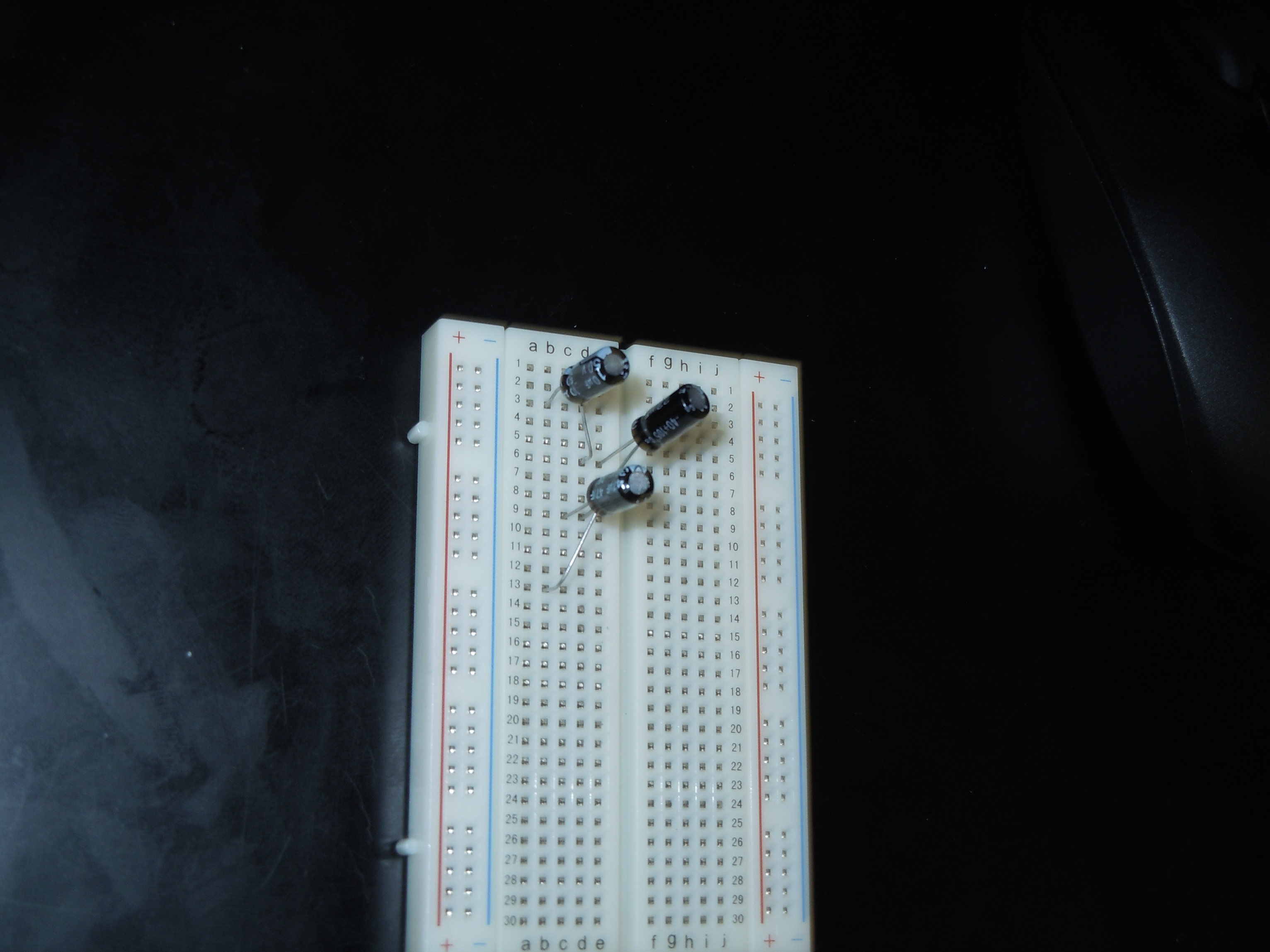 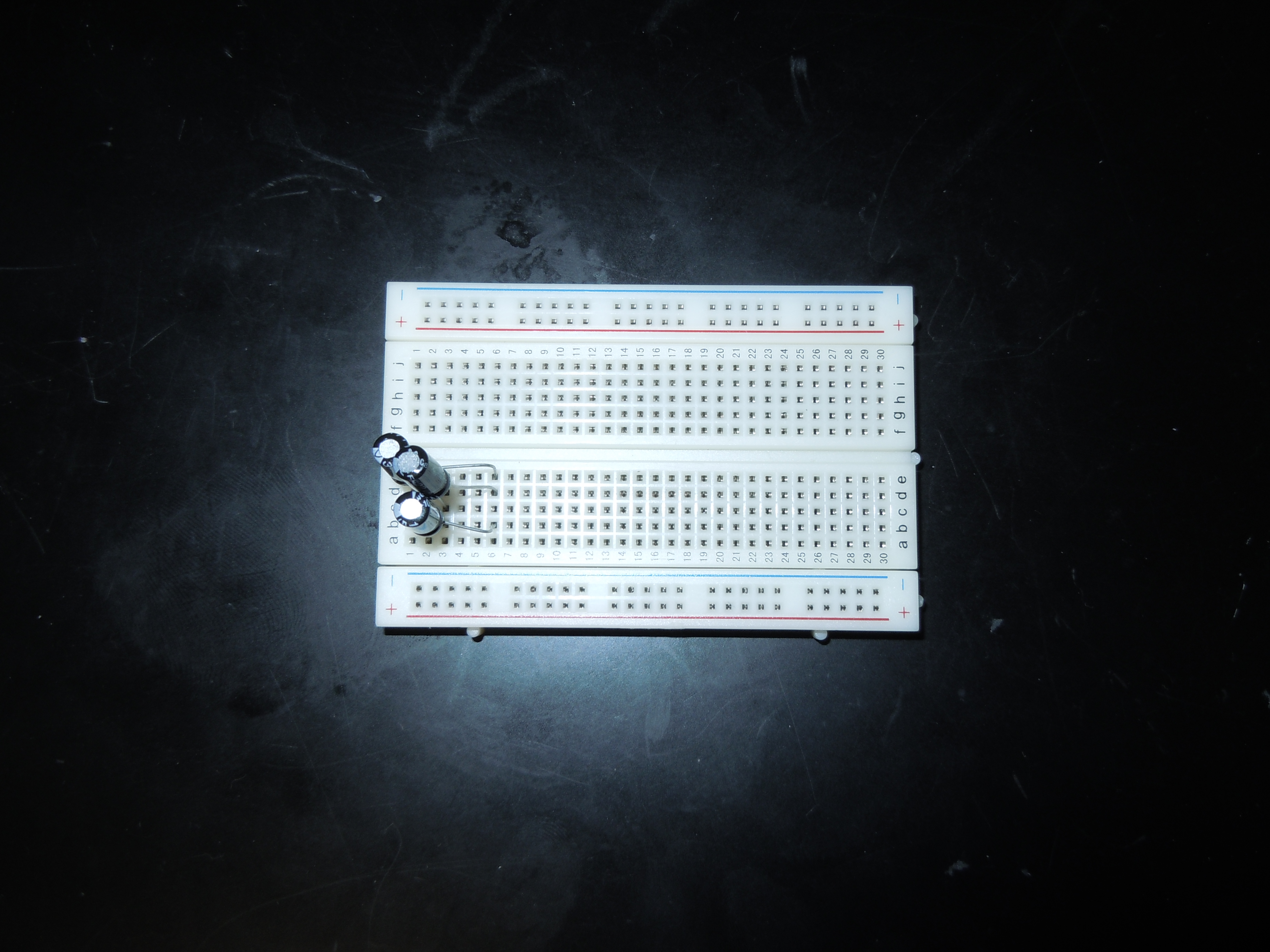 22μF Capacitor
47μF Capacitor
EECT 111-50C
Lab 10
53
Simulations:
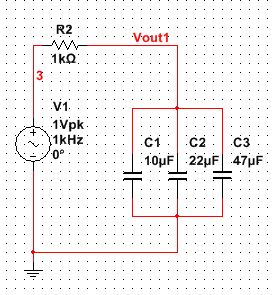 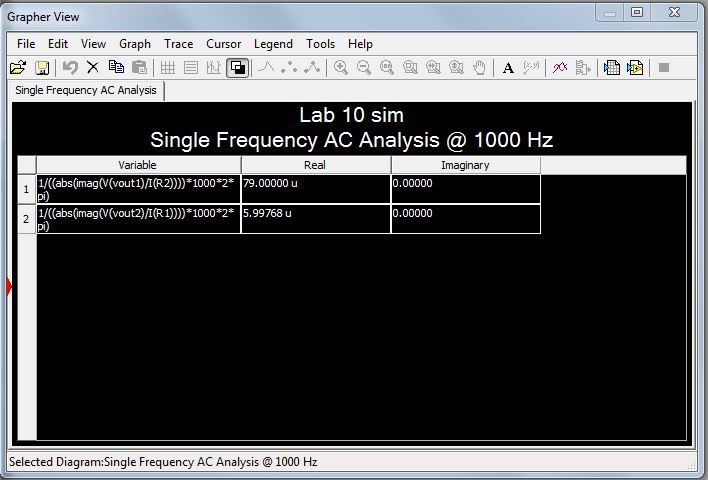 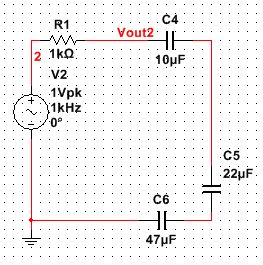 EECT 111-50C
Lab 10
54
Data:
Equations:
Parallel Capacitance
Series Capacitance
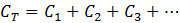 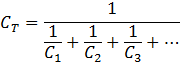 EECT 111-50C
Lab 10
55
Observations: When capacitors are put in series their total  capacitance is calculated like resistors in parallel. When capacitors are put in parallel their total capacitance is calculated like resistors in series. The 47 micro Henry capacitor was quiet a bit lower than the expected value. A reason for this might be that the capacitor is starting to go bad.
Conclusion:  It was found that the  simulation, calculations and measured values all agreed.
EECT 111-50C
Lab 11 (RC Lab)
56
(4/9/15)
Lab Partners 
Josiah Abel
Cody Fletcher
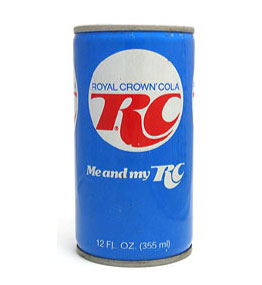 EECT 111-50C
Lab 11
57
Objective: To experiment with a resistor and a capacitor in a series circuit with each other.
Procedure: The resistor value was measured using the multimeter and the capacitor values were measured using the LCR meter. The resistor and capacitor were put in a circuit like in the picture below with the AC power source being the function generator. The oscilloscope was hooked up to the function generator and the function generator’s amplitude was dialed in so that it was 1V peak to peak. The other lead of the oscilloscope was hooked up to the circuit between the resistor and capacitor. The voltage at the point between the resistor and capacitor was then measured at a range of frequencies. This process was done for all three capacitors.
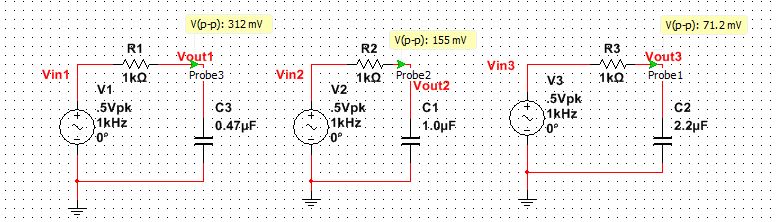 EECT 111-50C
Lab 11
58
Equipment:
Bench 6
1 Resistor
3 Capacitors
Variable Power Supply
Solder less Breadboard 
Function Generator
Make: GwInstek Model: Function Generator, GFG-8210 SN; E120998
Oscilloscope
Make: Tektronix Model: TDS220 SN: B083266
Digital Multimeter
Make: GwInstek Model: GDM-8245 SN: CL860332  
LCR Meter
Make: GwInstek Model: LLR METER, LCR-819 SN: E120998
EECT 111-50C
Lab 11
59
Lab set up:
1kΩ Resistor
.47μF Capacitor
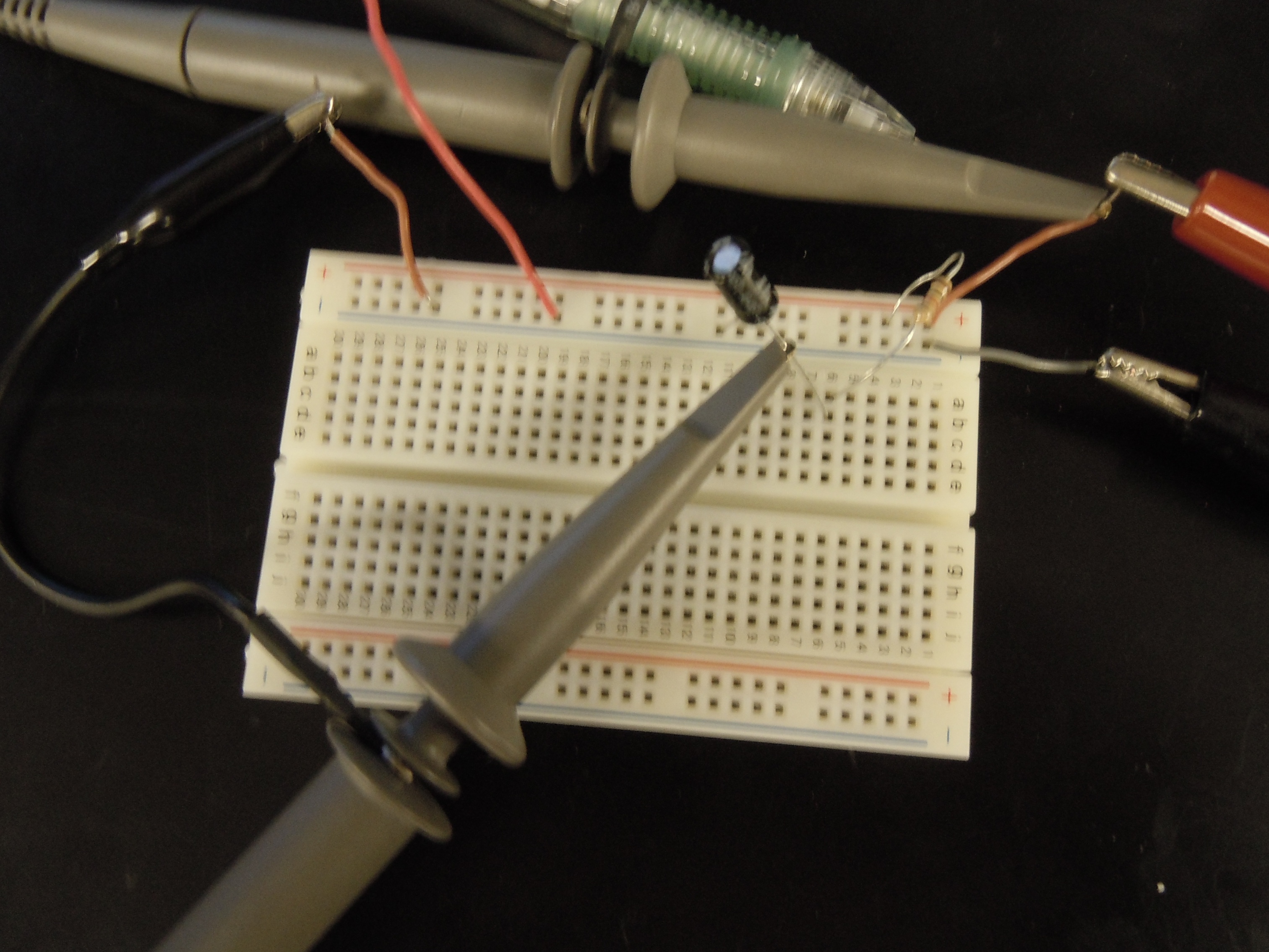 EECT 111-50C
Lab 11
60
Simulations:
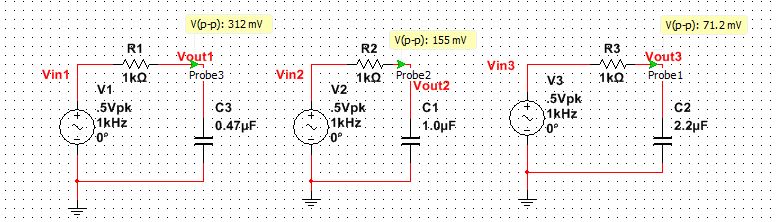 EECT 111-50C
Lab 11
61
Data:
EECT 111-50C
Lab 11
62
Data:
EECT 111-50C
Lab 11
63
Equations:
Capacitive Reactance
Total Impedance
Ohm’s Law
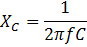 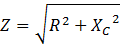 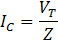 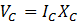 Observations: The output voltage did not observe a linear behavior.
Conclusion:  It was found that the  simulation, calculations and measured values all agreed.
EECT 111-50C
Lab 12 (Series/Parallel Inductors)
64
(4/23/15)
Lab Partners 
Josiah Abel
Cody Fletcher
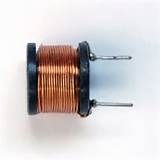 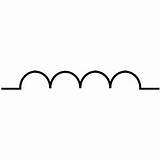 EECT 111-50C
Lab 12
65
Objective: To experiment with inductors in series circuit and parallel circuits.
Procedure: The individual inductances of the inductors were measured with the LCR meter. The inductors were then put in a series circuit and the total inductance was measured with the LCR meter. Finally the inductors were put in a parallel circuit and the total inductance was measured with the LCR meter.
Equipment:
Bench 6
3 Inductors
Solder less Breadboard 
LCR Meter
Make: GwInstek Model: LLR METER, LCR-819 SN: E120998
EECT 111-50C
Lab 12
66
Lab set up:
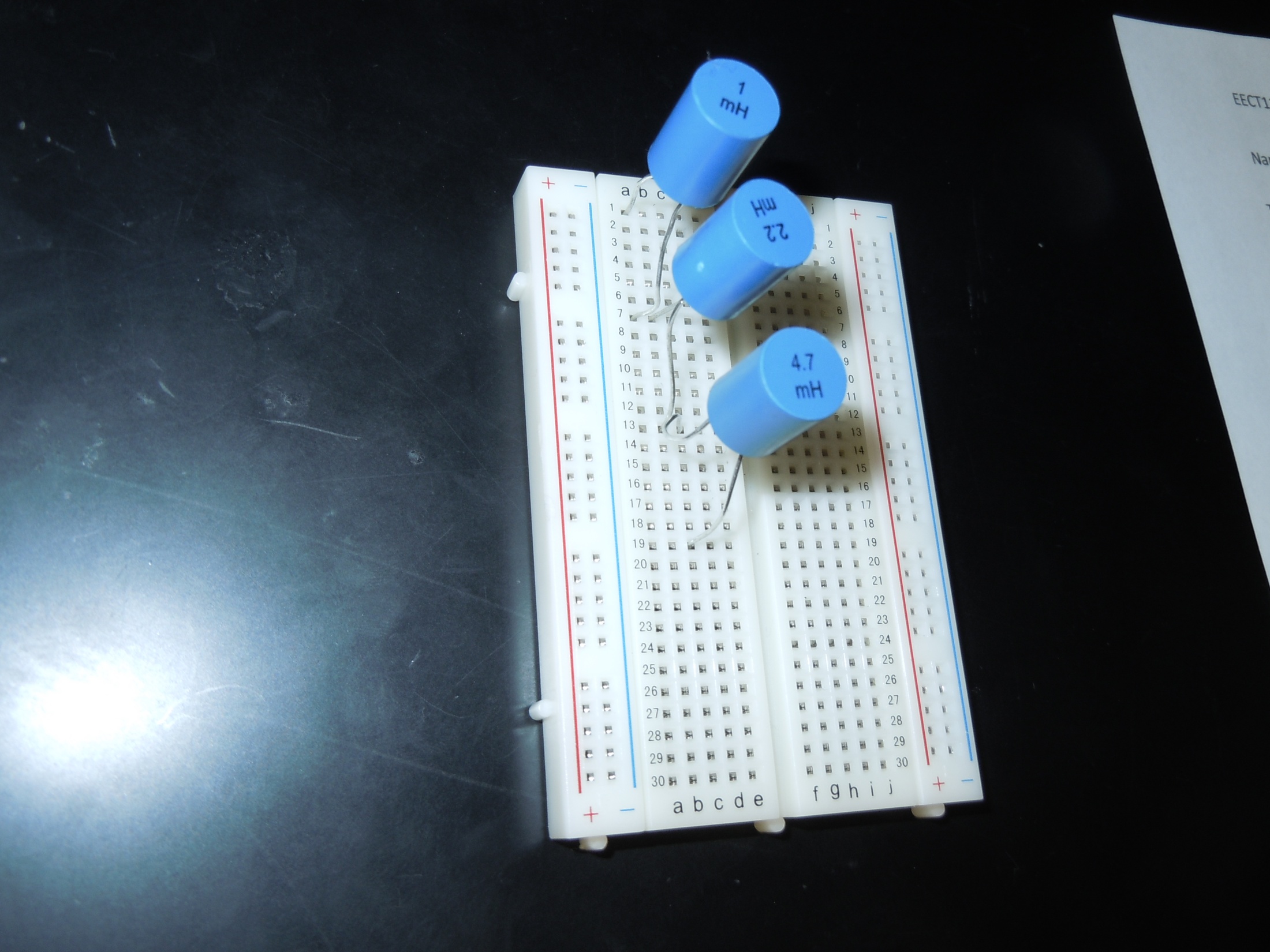 1mH Inductor
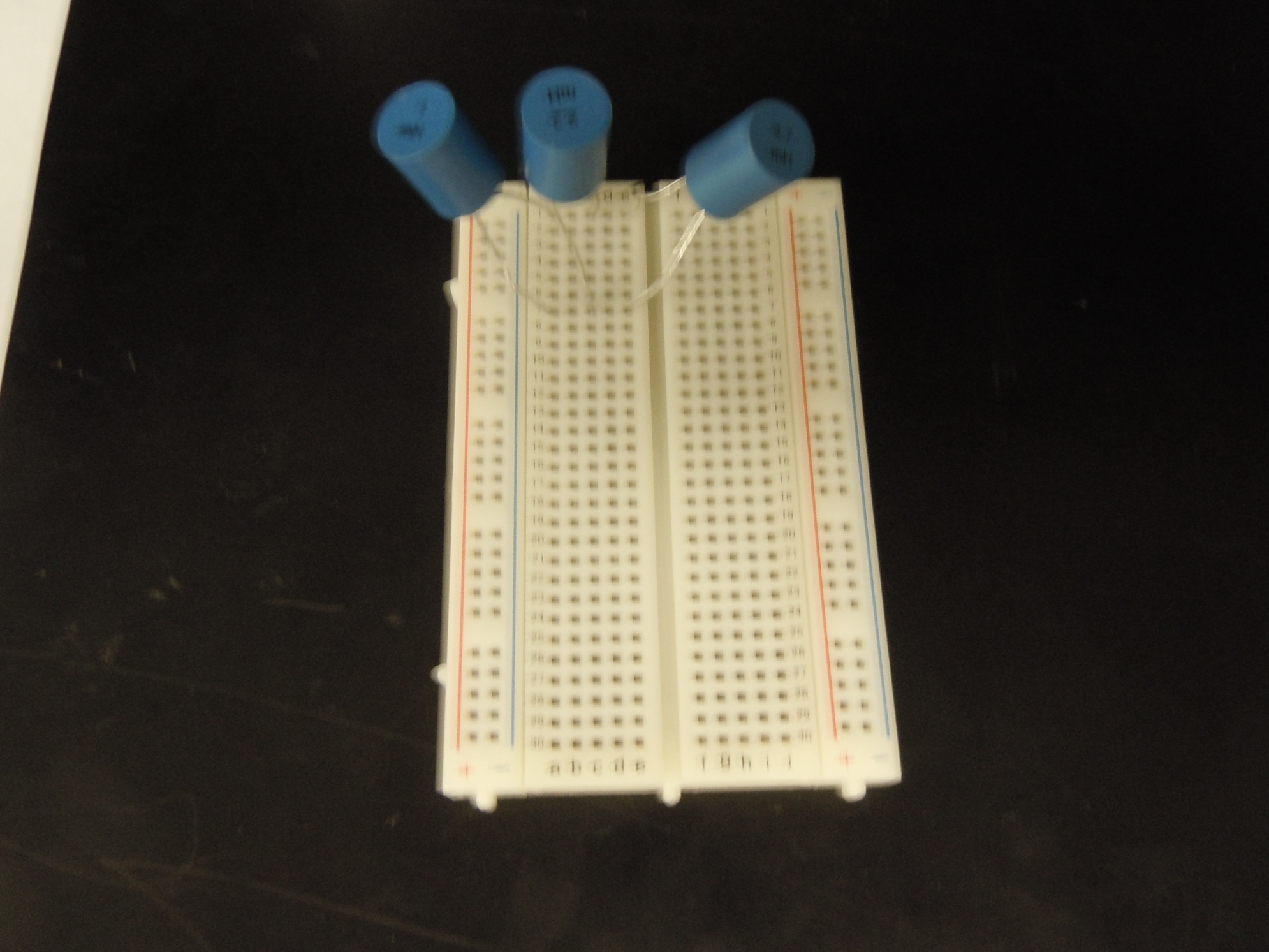 2.2mH Inductor
4.7mH Inductor
EECT 111-50C
Lab 12
67
Simulations:
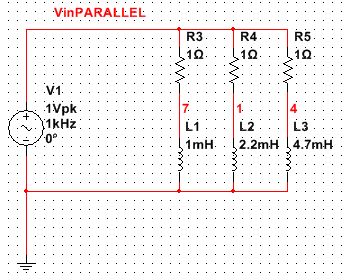 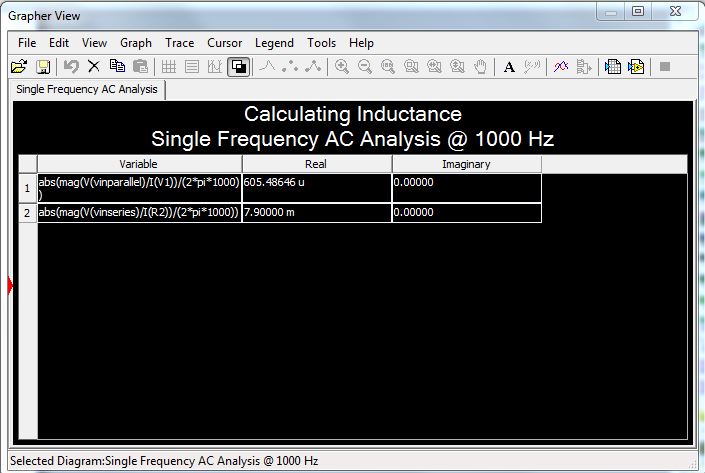 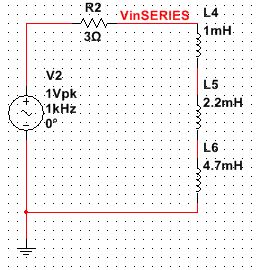 EECT 111-50C
Lab 12
68
Data:
EECT 111-50C
Lab 12
69
Equations:
Parallel Inductance
Series Inductance
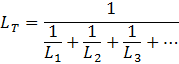 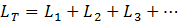 Observations: Inductors add just like resistors do in series and parallel circuits.
Conclusion:  It was found that the  simulation, calculations and measured values all agreed.
EECT 111-50C